MATEMATIKA
5- sinf
MAVZU: O‘NLI KASRLARNI QO‘SHISH 
               VA  AYIRISH
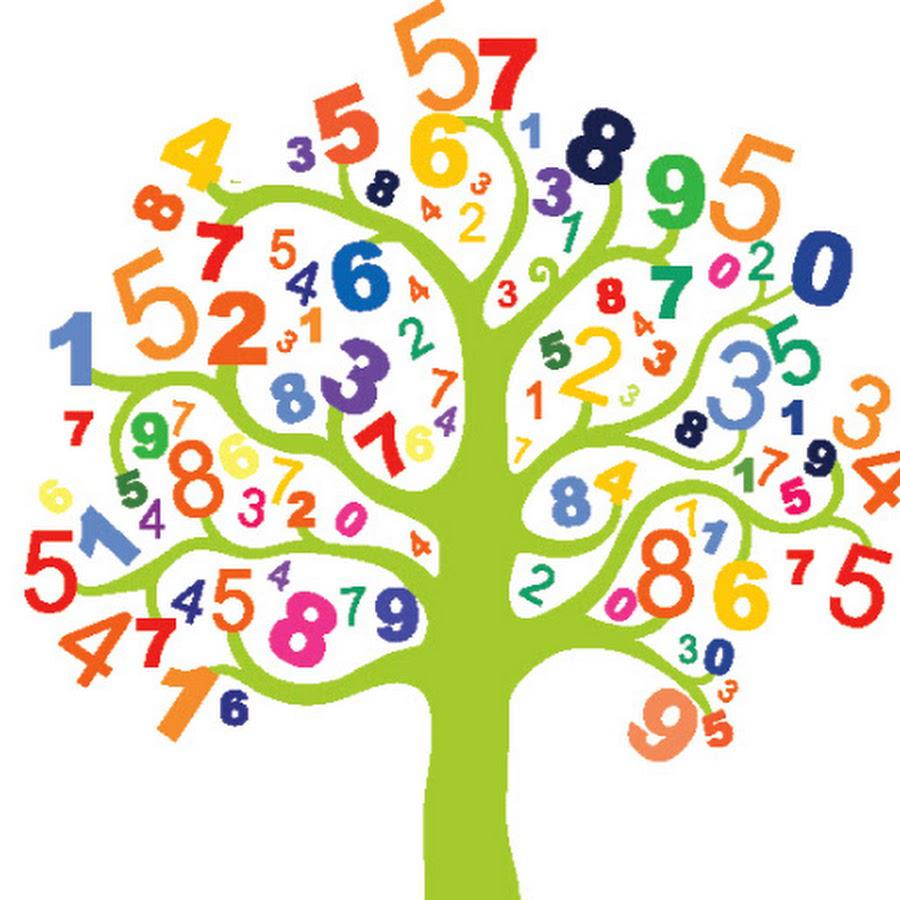 Yangi mavzu bayoni:
O‘nli kasrlarni qo‘shish (ayirish) uchun:
•  oldin ularning verguldan keyingi raqamlari soni nollar qo‘yib     tenglashtiriladi;
•  so‘ng ular “ustun” qilib, vergul vergulning tagiga tushadigan qilib  
    yoziladi;
•  vergulga e’tibor bermasdan qo‘shish (ayirish) bajariladi;
•  hosil bo‘lgan songa tepadagi o‘nli kasrlar vergullari tagiga
    tushadigan qilib vergul quyiladi.
O‘nli kasrlarni qo‘shish:
Misol. 6,5 va 3,461 o‘nli kasrlarni qo‘shaylik.
“ ustun” ko‘rinishi:
6,5 = 6,500
6,500
+
3,461
9,961
6,500 + 3,461 =
O‘nli kasrlarni ayirish:
Misol. 6,5 va 3,461 o‘nli kasrlarni qo‘shaylik.
“ustun” ko‘rinishi:
6,5 = 6,500
6,500
-
3,461
3,039
6,500 - 3,461 =
344 - masala
Omborga birinchi kuni 2,14 t, ikkinchi kuni esa 3,65 t  yuk tushirildi. Bu ikki kun ichida omborga qancha yuk tushurilgan?
1 - kuni: 2,14 t
2 - kuni: 3,65 t
Topish kerak jami omborga qancha yuk tushurilgan?
Yechish: 2,14 t + 3,65 t = 5,79 t
Javob: omborda  jami 5,79 t  yuk tushurilgan.
345 - misol
9,9
3,8 + 6,1 =
b) 0,02 + 0,01 =
0,03
d) 1,23 + 9,77 =
11
3,8
0,02
1,23
+
+
+
6,1
9,9
0,01
0,03
9,77
11,00
25
e) 0,003 + 0,006 =
g) 24,2 + 0,8 =
0,009
0,003
24,2
+
+
0,006
0,009
0,8
25,0
348 - misol
Ayirmani toping:
0, 04
3,11
f) 0,06 - 0,02 =
b) 12,23 - 9,12 =
3,4
a) 9,5 - 6,1 =
0,06
12,23
9,5
-
-
-
0,02
0,04
6,1
3,4
9,12
3,11
i) 42,53 - 2,53 =
40
3,11
g) 0,008 - 0,001 =
42,53
0,008
-
-
0,001
0,007
2,53
40,00
354 - masala
Rasmdagi “Spark” avtomobili “Matiz”avtomobilidan a) qanchaga uzun? b) qanchaga baland?
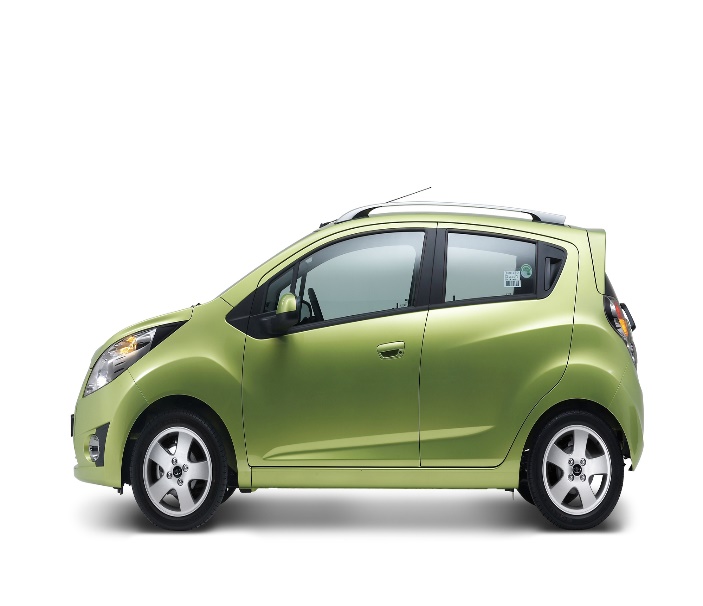 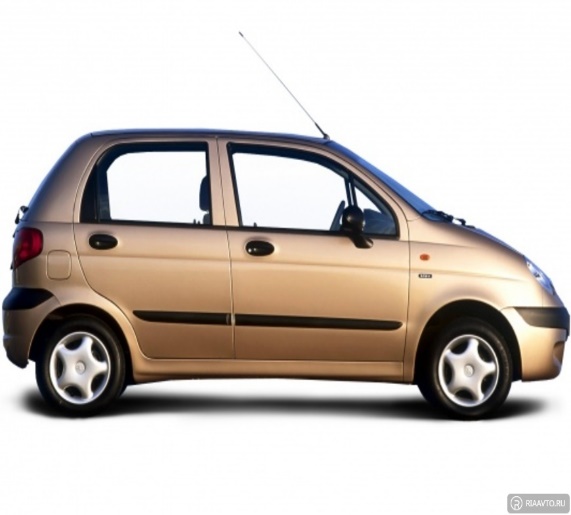 150 cm
152,2 cm
349,5 cm
364 cm
24,5 cm
2,2 cm
a) 364 cm - 349,5 cm =
b) 152,2 cm – 150,0 cm =
364,0
152,2
-
-
349,5
  24,5
150,0
    2,2
Mustaqil bajarish uchun topshiriqlar:
Darslikning 85 - betidagi 
351 -, 352 -, 353 – misol va masalalarni bajarish.
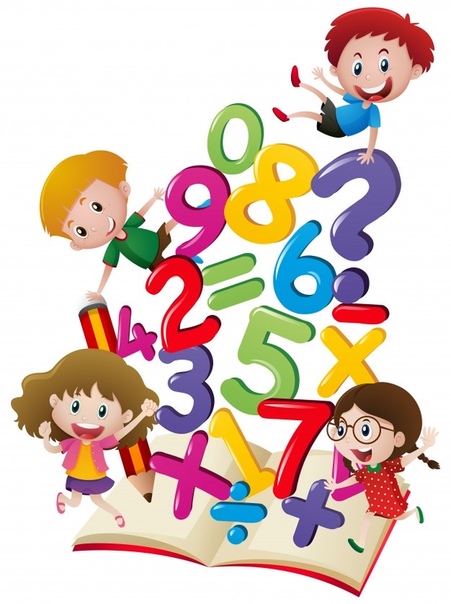 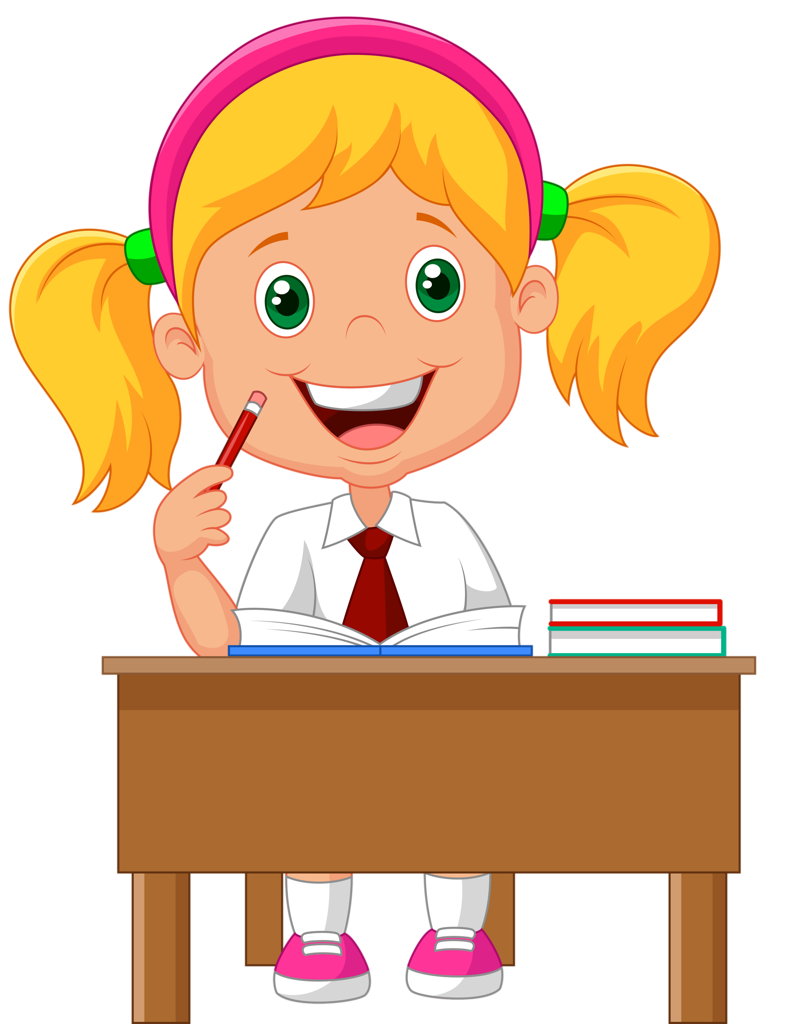